Maryland Situation Update on Coronavirus Disease (COVID-19)for BHA
Maryland Department of Health
Infectious Disease Epidemiology and Outbreak Response Bureau
May 21th, 2021
Call Agenda
Review current situation of COVID-19
Vaccine Effectiveness
Childcare Outbreaks
Aerosols
Q and A
https://covidlink.maryland.gov/content/vaccine/govax/
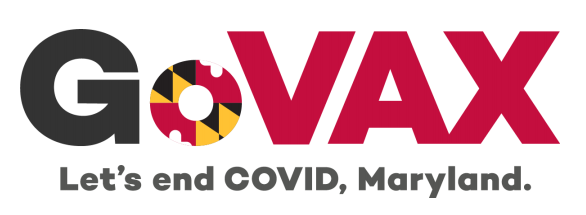 2
COVID-19 Global Situation Summary
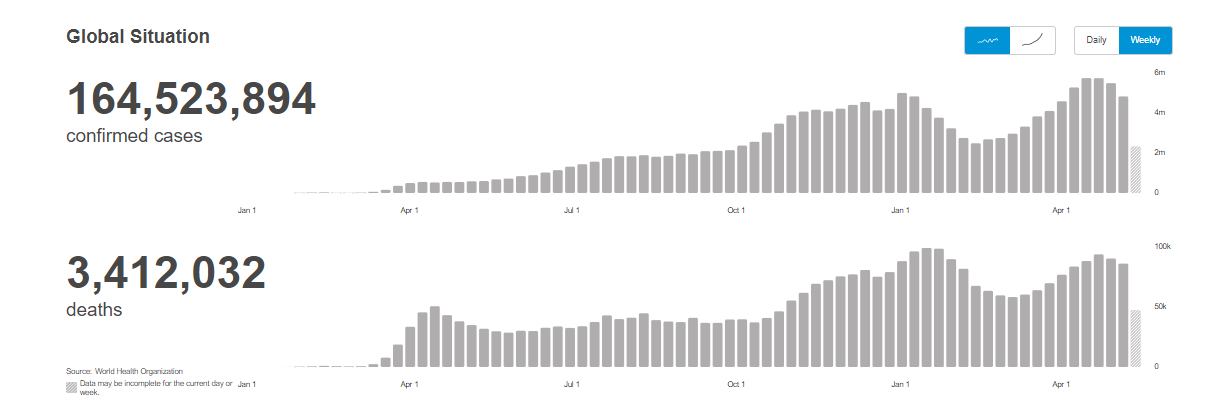 3
https://covid19.who.int/  accessed 5/21/2021
Highest Case Count  Last 7 Days
4
https://covid19.who.int/  accessed 5/21/2021
US Case Counts and Rates
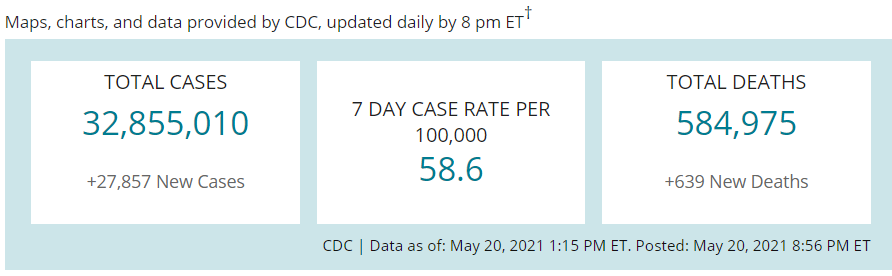 https://www.cdc.gov/coronavirus/2019-ncov/cases-updates/cases-in-us.html   Accessed 5/21/2021
5
Number of Cases Reported in the USA, by Day
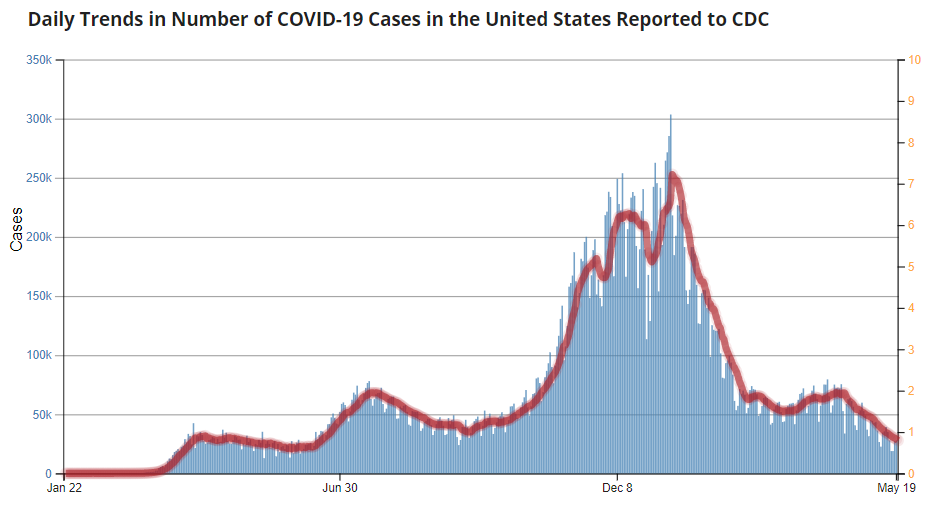 6
https://covid.cdc.gov/covid-data-tracker/#trends_dailytrendscases Updated 5/21/2021
https://www.cdc.gov/coronavirus/2019-ncov/cases-updates/variant-proportions.html accessed 5/21/21
US: SARS-CoV-2 Variants
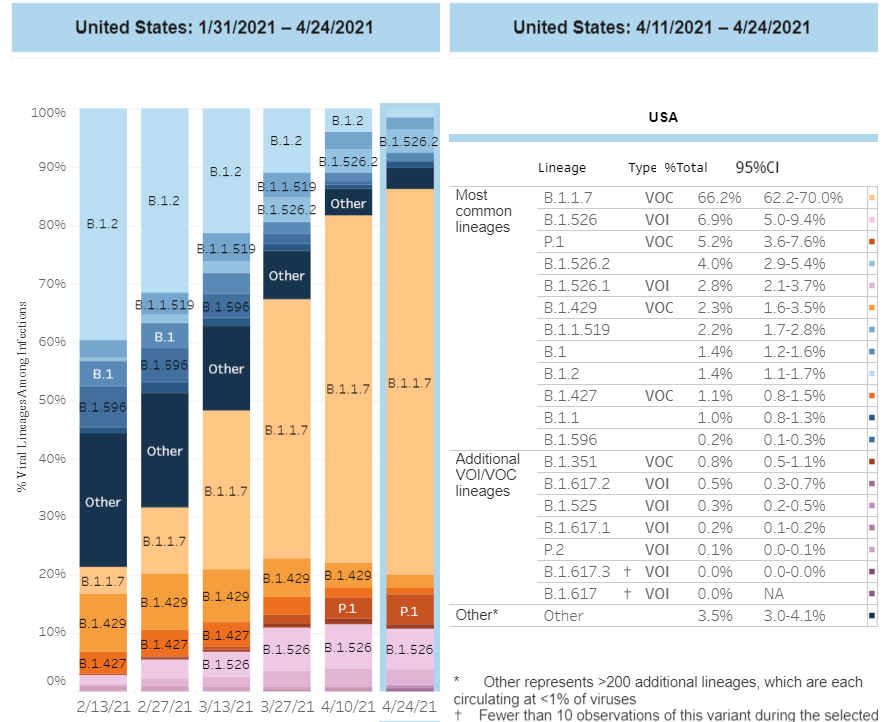 7
COVID-19 Vaccinations in the United States
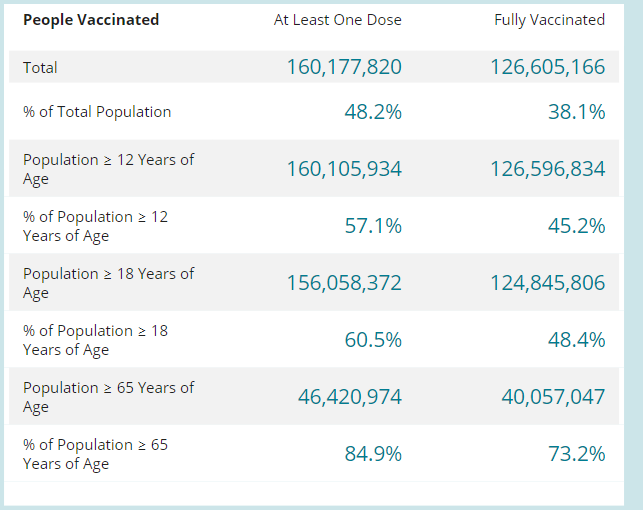 8
https://covid.cdc.gov/covid-data-tracker/#vaccinations accessed 5/21/2021
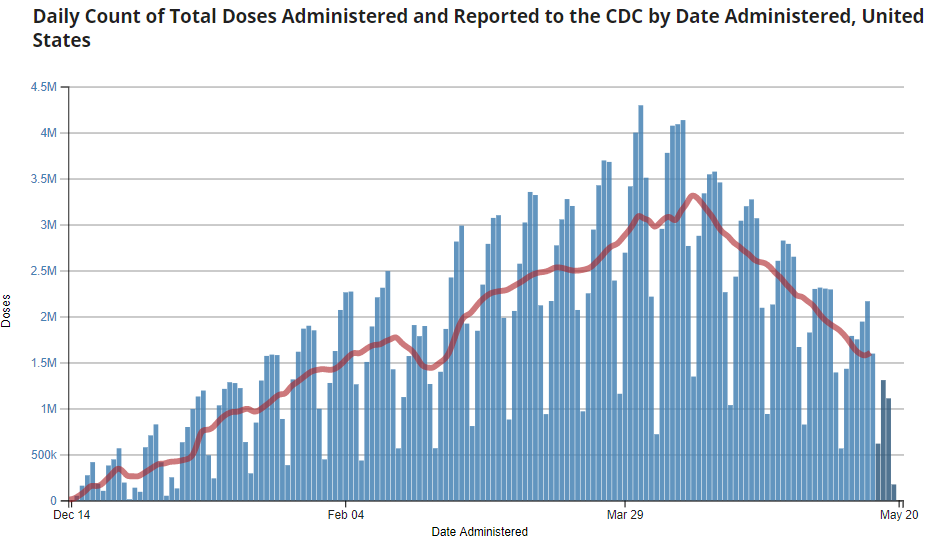 9
https://covid.cdc.gov/covid-data-tracker/#vaccination-demographics-trends 5/21/2021
http://health.maryland.gov/coronavirus
Data current as of 5/6/2021
Maryland: COVID-19 Cases
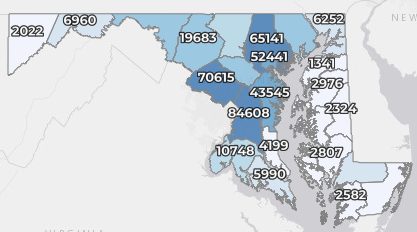 Cases: 457,527
443 new
Deaths: 8,782
14 new
Hospitalizations: 42,864
Current: 521 (down 34)
Total tests: 10,208,203
Case rate: 5.4 per 100,000
Percent Positivity:  1.96%
10
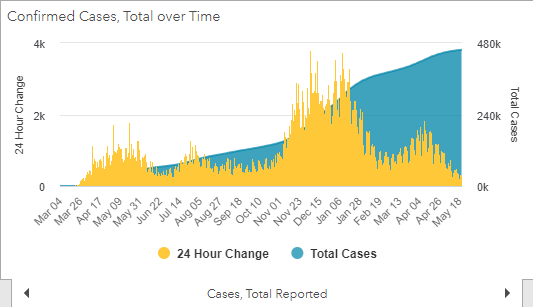 11
https://coronavirus.maryland.gov/ 5/21/2021
Testing Volume and % Positivity
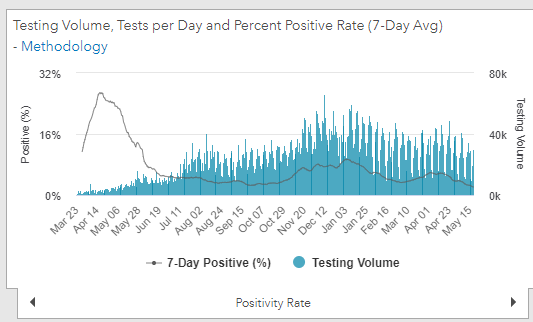 12
https://coronavirus.maryland.gov/ 5/21/2021
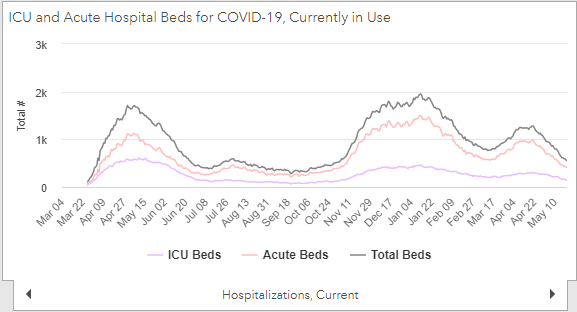 13
https://coronavirus.maryland.gov/ 5/21/2021
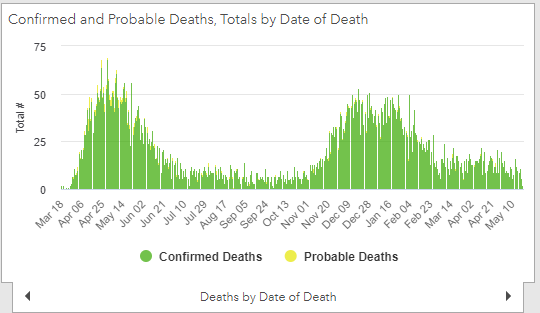 14
https://coronavirus.maryland.gov/ 5/21/2021
Maryland Vaccine Dashboard
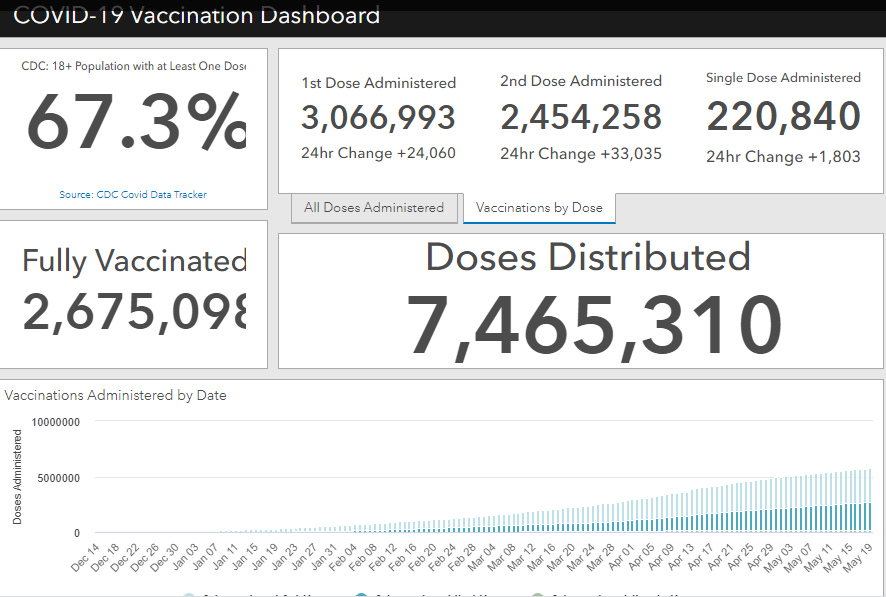 15
https://coronavirus.maryland.gov/#Vaccine accessed 5/21/2021
Vaccine Effectiveness among Healthcare Personnel
Interim Estimates of Vaccine Effectiveness of Pfizer-BioNTech and Moderna COVID-19 Vaccines Among Health Care Personnel — 33 U.S. Sites, January–March 2021
Single dose of Pfizer or Moderna COVID-19  vaccine appears  to  be 82% effective against symptomatic COVID-19
Two doses of Pfizer or Moderna COVID-19 vaccine appear to be 94% effective against symptomatic COVID-19
The mRNA vaccines are highly effective at preventing symptomatic COVID-19 among U.S. HCP. High vaccination coverage among HCP and the general population is critical to prevent COVID-19 in the United States.
17
https://www.cdc.gov/mmwr/volumes/70/wr/mm7020e2.htm?s_cid=mm7020e2_x
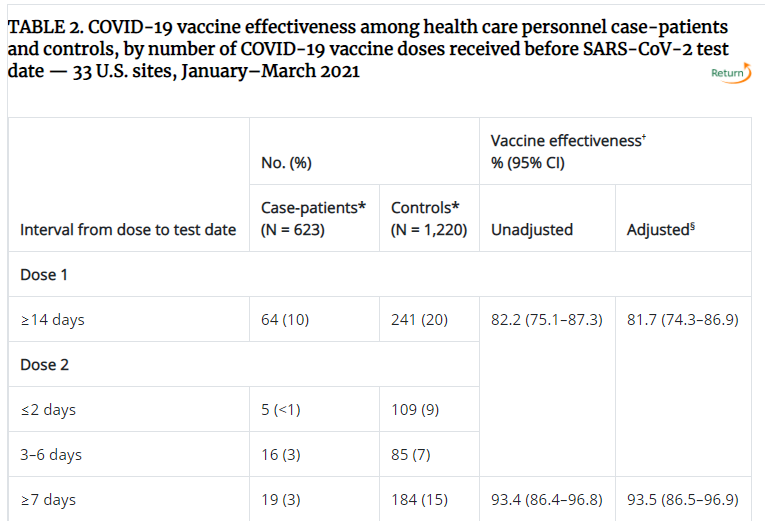 18
COVID-19 Outbreaks in Childcare
Characteristics of COVID-19 Cases and Outbreaks at Child Care Facilities — District of Columbia, July–December 2020
Among 469 child care facilities in the District of Columbia, 23.9% reported at least one COVID-19 case, and 5.8% reported outbreak-associated cases during July 1–December 31, 2020. 
Among 319 cases, approximately one half were among teachers or staff members. 
Outbreak risk was increased in facilities operating <3 years, with symptomatic persons who sought testing ≥3 days after symptom onset, or with asymptomatic cases.
20
https://www.cdc.gov/mmwr/volumes/70/wr/mm7020a3.htm?s_cid=mm7020a3_x
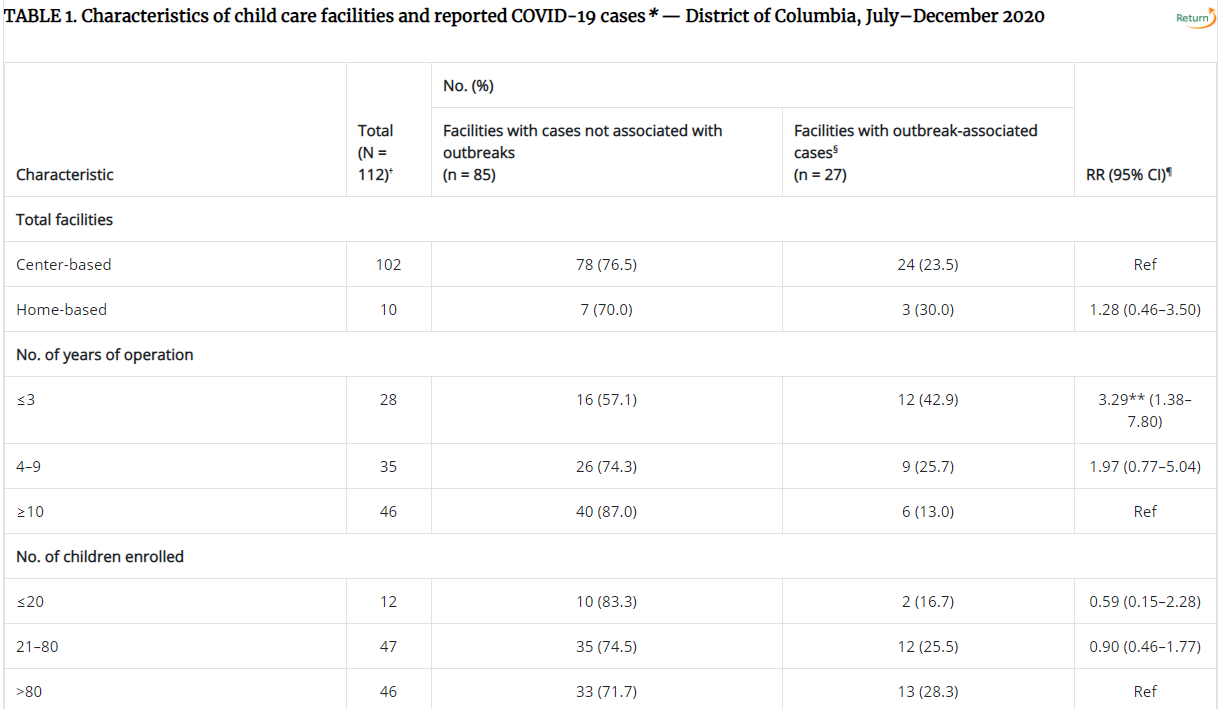 21
Coughing and Aerosols
Visualization of Coughing and Aerosols
When a healthy volunteer coughs, he expels a turbulent jet of air 
A maximum airspeed of 8 m per second (18 mph) was observed, averaged during the half-second cough
The cough plume may project infectious aerosols into the surrounding air.
https://www.nejm.org/doi/full/10.1056/NEJMicm072576
23
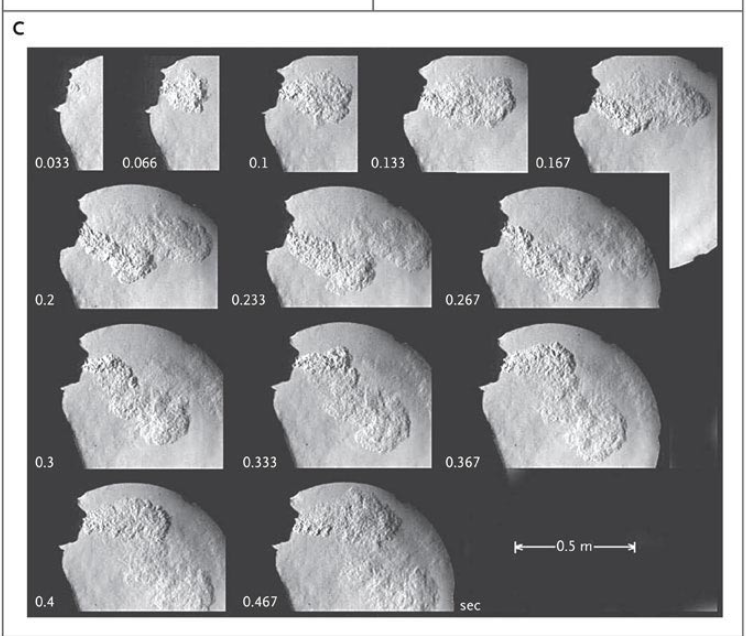 24
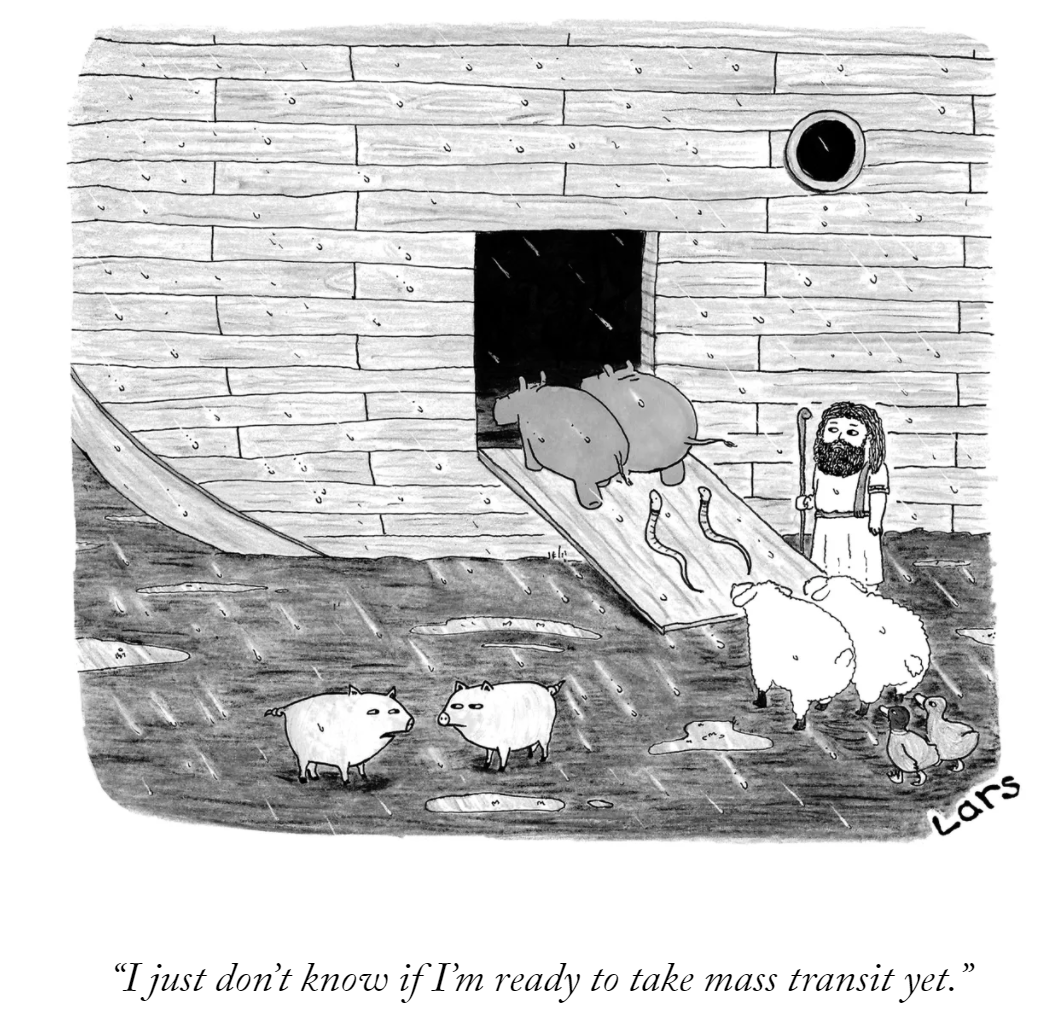 Questions?
mdh.ipcovid@maryland.gov